일본 경제의 현황
일본정치와 경제
22101449 최미진
목차
01
일본 경제 동향
- 2023년 상반기

- 실물경제

- 금융시장, 노동시장
일본 경제지표

일본경제, 물가 압력의 예상외 장기화의 향방

2023 하반기 일본경제 전망
- 물가
01
일본 상반기 경제동향
실물경제 동향
소매판매액 : 13개월 연속 증가
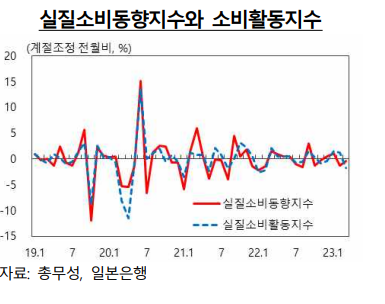 - 실질소비동향 지수 : 2개월 연속 감소, 실질소비활동지수도 감소 전환
01
일본 상반기 경제동향
설비투자 감소, 건설투자 증가
-자본재총공급 , 민간기계수주액 감소
- 민간주택 착공건수는 2개월 연속 감소



- 공공건설 기성액은 증가세 지속
01
일본 상반기 경제동향
수출: 부진
수출 : 전자기기 등을 중심으로 부진
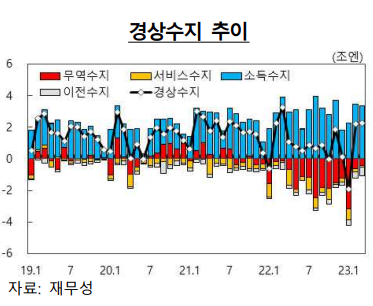 수입 : 광물성연료 수입 크게 감소


경상수지 : 흑자 지속


무역수지와 서비스수지 적자가 줄어들면서 흑자 확대
01
일본 상반기 경제동향
생산: 증가
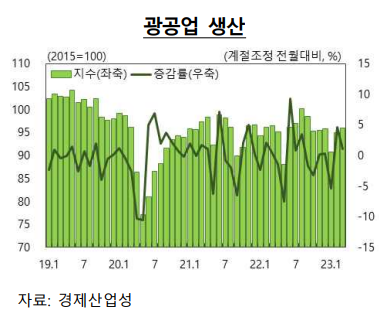 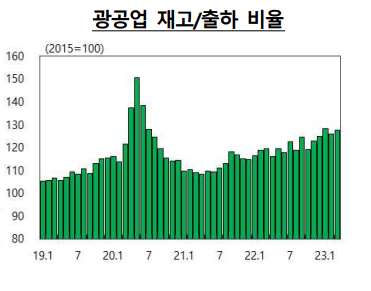 재고/출하 비율: 상승
광공업 생산: 증가
01
일본 상반기 경제동향
4-6월 실질 GDP 성장률, 전년도 대비 6.0% 증가
- 일본의 GDP(국내총생산):  3개월 전과 비교하여 1.5% 상승 , 연율환산 6.0% 증가

- 수출 : 3개월 전과 비교하여 3.2% 증가

-개인소비 : 0.5% 감소
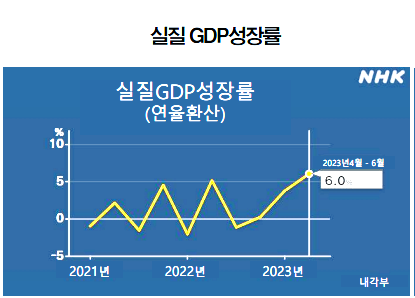 202년3 6월 수출액 :  8조7,000억 엔  >>  2022년부터 1.5%증가하여, 28개월 째 증가하는 추세


그러나 물가상승으로 인한 개인소비 감소, 세계 제조업 경제침체 등 불안요소 역시 존재
https://youtu.be/rF7Xn5s-YfY?si=LPFO-5ByVXvu8yUu
01
노동시장의 양호한 흐름 지속
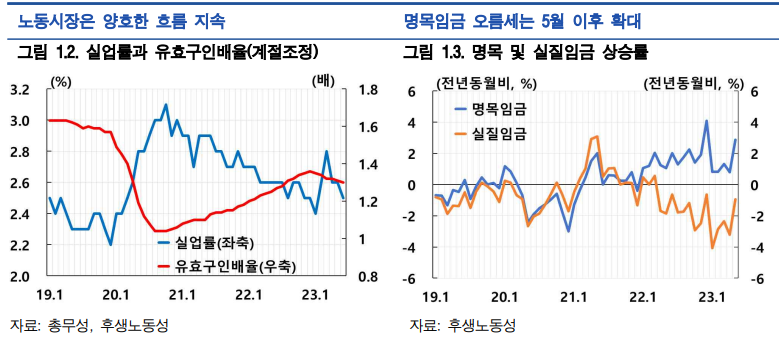 노동시장
유효구인배율 : 수출 부진 등으로 제조업 신규구인수가 감소하면서 소폭 하락
현황
노동시장 : 양호한 흐름을 지속하고 있다. 실업률: 2% 중반의 낮은 수준
명목임금 : 금년 노사 단체임금 협상의 타결 인상률이 크게 상승     

             

정기급여(소정내급여)를 중심으로 오름세가 확대
01
일본 상반기 경제동향
일본경제, 물가 압력의 예상외 장기화의 향방
< 일본경제  2분기 실질 국내총생산(GDP) 성장률 >

 
  전 분기비 대비 연율기준 6% , 경상가격 기준 12%라는 고성장을 기록 

        물가의 상승 기조



- 최근 경상GDP의 회복으로 일본정부의 목표인 경상GDP 600조엔 수준 

        2024년도에 달성될 것으로 전망
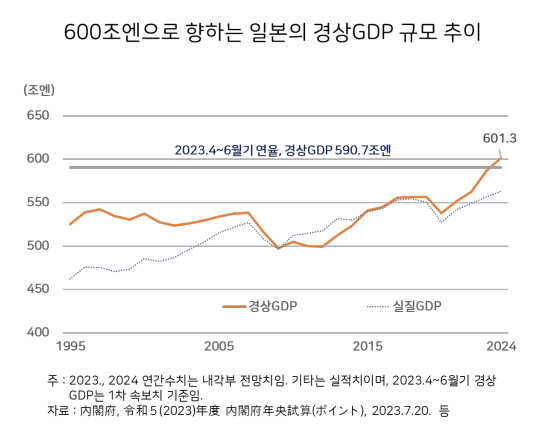 01
일본 경제 지표
명목 국내총지출(GDP)
현황
01
일본 경제 지표
일본 국내경기판단 BSI
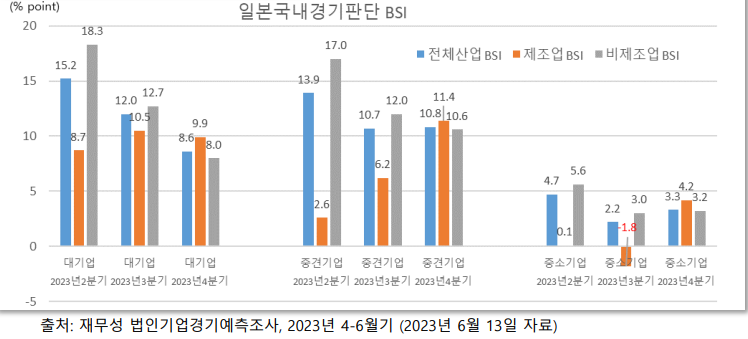 현황
02
금융시장
엔/달러 환율은 일본은행의 완화정책 지속 기대, 7월말 8.5%상승하여 주요국 통화중 가장 큰 폭의 약세를 기록함
6월 이후 :  엔화는 주요국 중앙은행과 일본은행의 통화정책 기조차이가 부각되면서 약세 
7월 : 일본은행 YCC정책 수정 이후 재차 약세   >>   엔화약세에 따라 엔화의 실질실효환율은 금년 들어 4.5% 하락
>>
02
금융시장
1.
주가는 7월말 현재 금년중 27.1% 상승하여 주요국 증시중 가장 높은 상승률을 기록하였다.
 
>> 일본 기업의 배당증액 및 자사주 매입 확대 등 주주친화정책 확대 
>> 일본은행의 완화정책 지속, 엔화약세 등에 따른 기업실적 개선
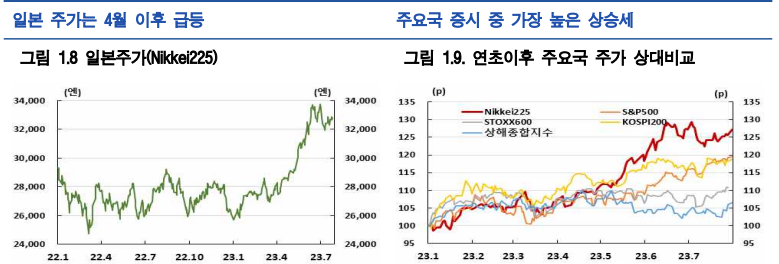 >>
02
금융시장
주가 및 환율
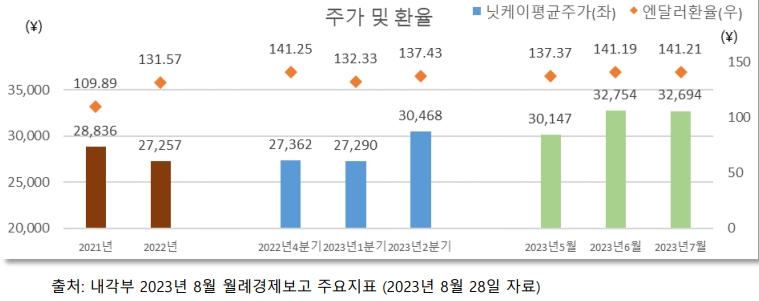 현황
02
일본의 전세계 무역수지
- 2023년 7월 일본의 전세계 무역수지는 ￥663억 적자
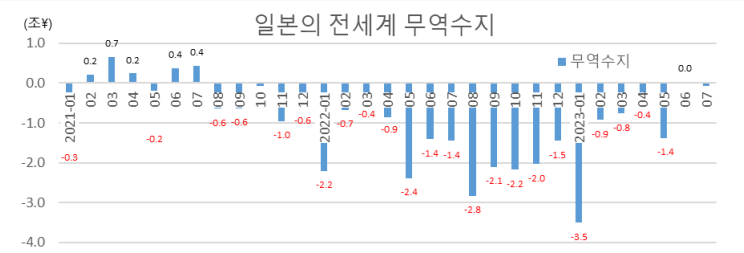 >>
02
일본의 주요 수출 대상국
- 2023년 7월 일본 입장에서 한국은 제 3위 수출 대상국이며 비중은 6.0%
>>
02
일본의 주요 수입 대상국
- 2023년 7월 일본 입장에서 한국은 제7위 수입 대상국이며 비중은 4.1%
>>
02-1
장기금리
02-1
본원통화
1.
본원통화 증가율은 감소세를 지속하였으나 감소폭은 점차 줄어들고 있다.
본원통화 증가율 : 6월  -1.0%(전년동월대비)로 지난해 9월 이후의 감소세가 지속
｢코로나19 대응 금융지원 특별오퍼레이션｣ 잔액 감소의 영향이 이어진 데 주로 기인한다.
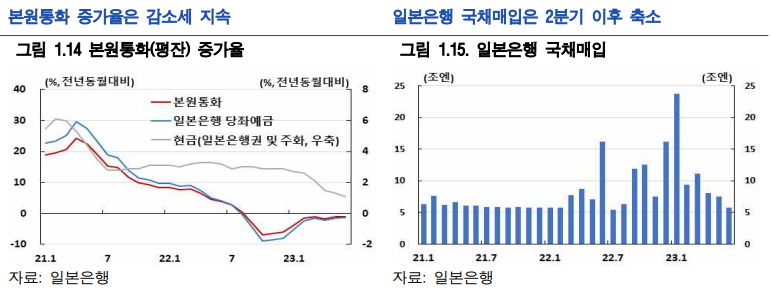 2.
일본은행의 장기국채 매입액은 금년 상반기 중 65.4조엔으로 지난해 하반기(+59.9조엔)에 비해 증가 

    >>  이에 따라 일본은행의 국채보유 잔액은 6월말 579.8조엔으로 지난해 말(556.4조엔) 대비 23.4조엔
>>
02
물가
1.
금년 하반기 중 소비자물가는 수입물가 하락 , 전년 물가상승에 따른 기저효과 등으로 오름세가 점차 둔화될 것으로 예상
경기회복으로 GDP갭이 개선되면서 기조적인 물가상승 압력이 확대
+ 대형전력사 전기요금 인상, 정부의 휘발유 보조금 지급 및 가정용 전기·가스요금 지원 종료 등이 물가 오름세의 둔화를 제약할 가능성이 있다.
2.
향후 물가경로에는 불확실성이 높은 상황
3.
>>
03
일본 상반기 경제동향
요약
1. 일본경제는 민간소비 등 내수를 중심으로 양호한 회복세를 보임

- 소비자물가: 수입물가 하락, 정부 정책(전기,가스요금 보조) 등의 영향        >>  근원물가 상승률 확대

- 금융시장: 엔/달러 환율, 주가, 장기금리가 모두 큰 폭으로 상승
- 엔/달러 환율 : 금년 들어 7월 말까지 8.5% 상승                    >>  주요국 통화중 가장 큰 폭의 약세

- 주가 : 7월말 현재까지 금년중 27.1% 상승                          >>  주요국 증시 중 가장 높은 상승률 기록

- 장기금리 : 대체로 4%대에서 등락, 7월말 일본은행의 YCC정책 수정 이후 0.6%대로 상승
04
2023년 하반기 일본경제 전망
>>  경제성장
설명을 입력하세요
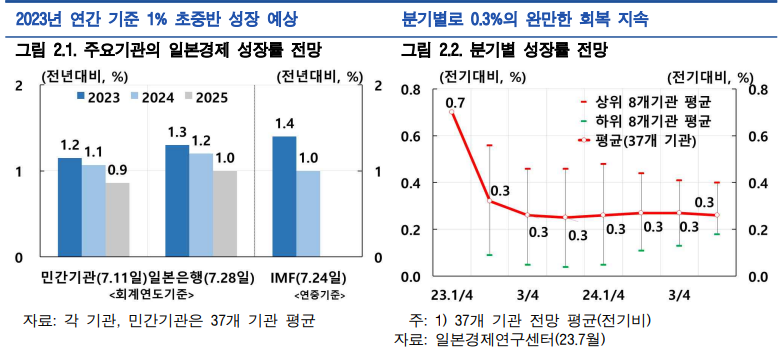 1.  민간소비, 설비투자 등 내수를 중심으로 완만한 회복세를 이어갈 것으로 예상 


2. 일본 경제성장률이 2023년중 1%초중반, 회계연도(23.4월~24.3월) 
   
  기준으로는 1%대 초반의 성장률을 보일 것으로 전망
>> 분기별로도 매분기 0.3% 정도 수준의 완만한 회복세를 지속할 것
THANK YOU -
<출처>

-한일산업기술협력재단 - https://www.kjc.or.kr/jpinfo/weekly_view.jsp?week_idx=5466
일본경제동향 8월호

-일본경제 주간동향
file:///C:/Users/user/Downloads/(%EB%B6%99%EC%9E%84)%20%EC%9D%BC%EB%B3%B8%EA%B2%BD%EC%A0%9C%20%EC%A3%BC%EA%B0%84%EB%8F%99%ED%96%A5(2.15-2.21).pdf
-월간Japan 9월호 
file:///C:/Users/user/Downloads/%EC%9B%94%EA%B0%84%20Japan%20Insight%2023%EB%85%849%EC%9B%94%ED%98%B8_%EC%B5%9C%EC%A2%85.pdf
-동향분석 :최근 일본의 경제금융 동향
https://www.google.com/url?sa=t&source=web&rct=j&opi=89978449&url=https://www.bok.or.kr/portal/bbs/P0002229/view.do%3FnttId%3D10077496%26menuNo%3D200084%26pageIndex%3D1&ved=2ahUKEwjN7PPItL2BAxUMgVYBHUBjDZgQFnoECCEQAQ&usg=AOvVaw343sLELRKFT21F6Bm_tM0n